The Historical Frame of The Princess of Cleves
What difference does the history make to the novel?
Henry II of France and the Queen, Catherine de Medici
[Speaker Notes: Henry II: 2nd son of the great Francois I (the great unifier of France and patron of the arts 
Catherine comes from the greatest family of Florence… but becomes an imperious difficult woman]
Duchess of Valentinois, or, Diane de Poitiers
[Speaker Notes: Poitier is a power in Francis I court… the famous portrait on the right shows her as a royal mistress, who seduces the 2nd son and is the greatest power of the court of Henry II]
Mary Stewart, the Queen DauphineQueen of Scotland and then France
Queen Elizabeth and the Duke de Nemours
[Speaker Notes: Here is the coronation portrait of 1658—talk about being armored!]
The Princess de Cleves is an invention…There is an Anne of Cleves (1515-1557), 4th wife of Henry VIII
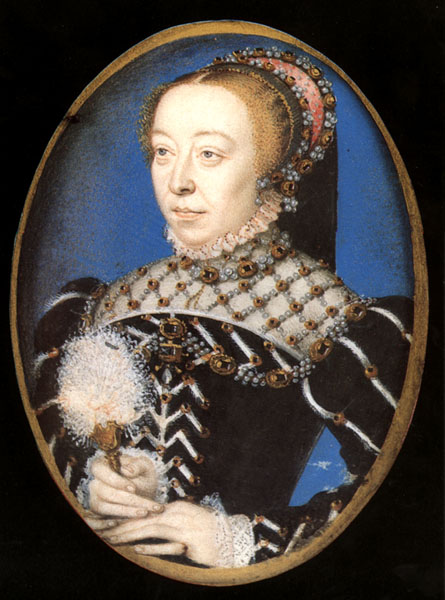 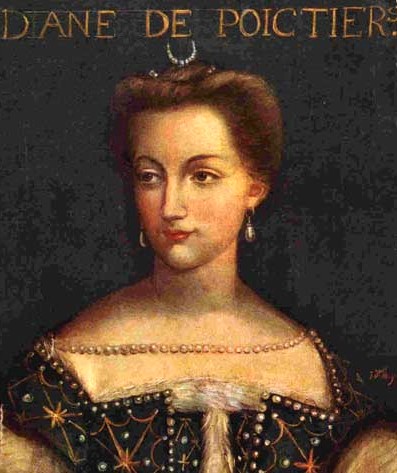 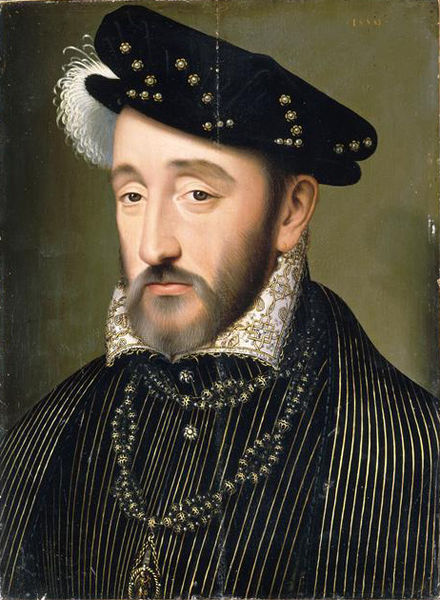 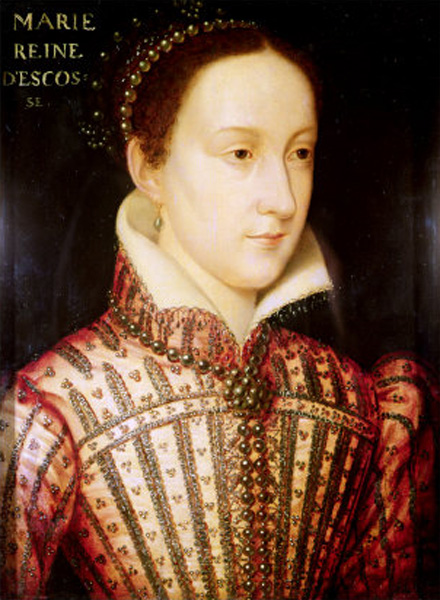 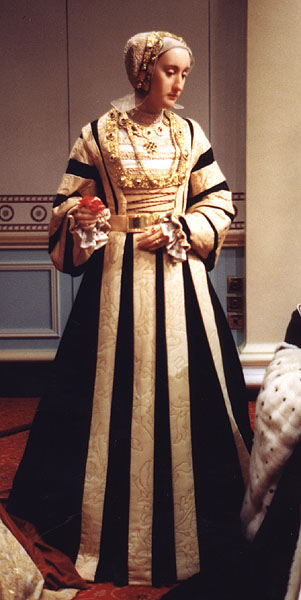 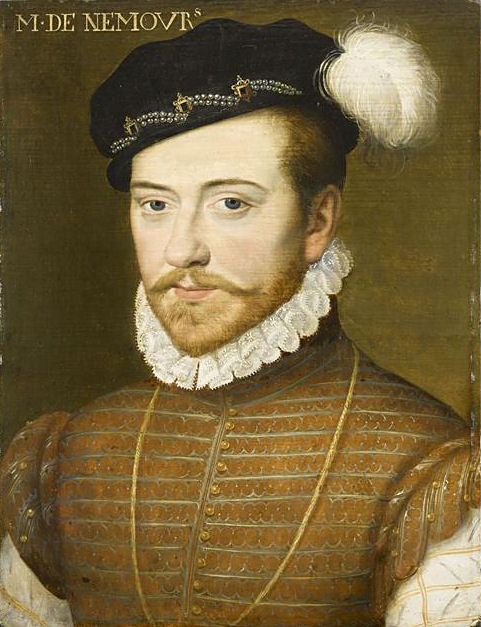 30 June 1559: the Tournament where Henry II is killed
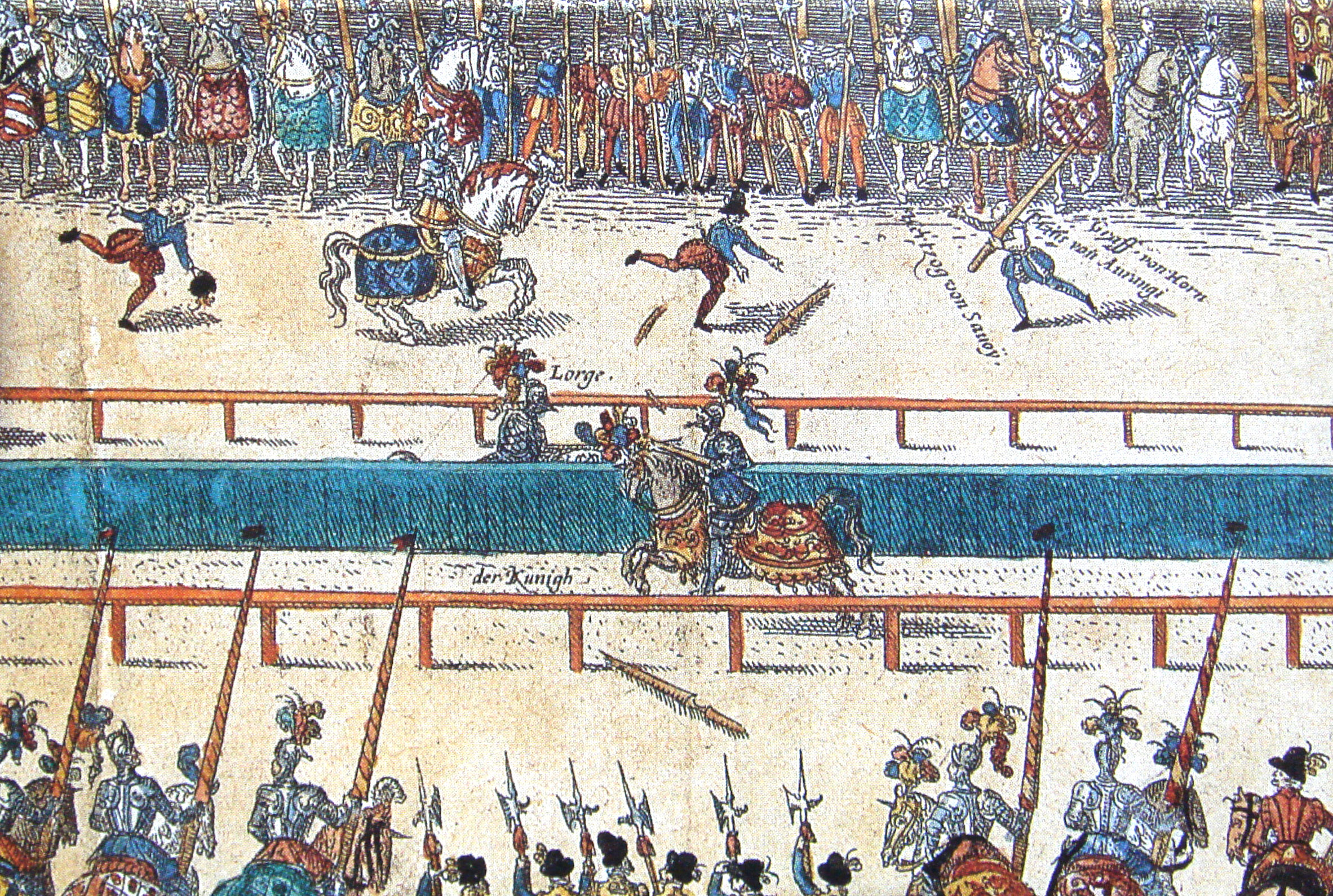 [Speaker Notes: At the center of the novel is a tragic accident: how does this affect the novel? 
What difference does this historical framing make to the novel?]